Quadro di risposta all’emergenza e Toolkit di Caritas Internationalis 
Caritas Italiana
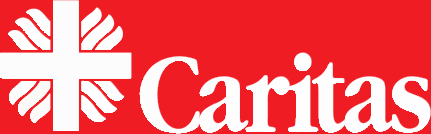 Piano Operativo 2015-2019
Orientamento strategico #2: Risposta Umanitaria- Salvare vite, ricostruire le comunità. Ridurre l'impatto delle crisi umanitarie, migliorando la preparazione e la risposta alle emergenze

Obiettivo strategico #1 Promuovere risposte alle emergenze coordinate, rapide ed efficaci in linea con gli standard umanitari internazionali, realizzate con uno spirito di collaborazione fraterna e in collaborazione con altre organizzazioni
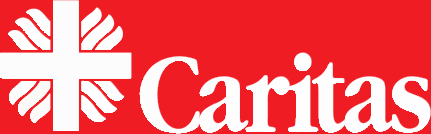 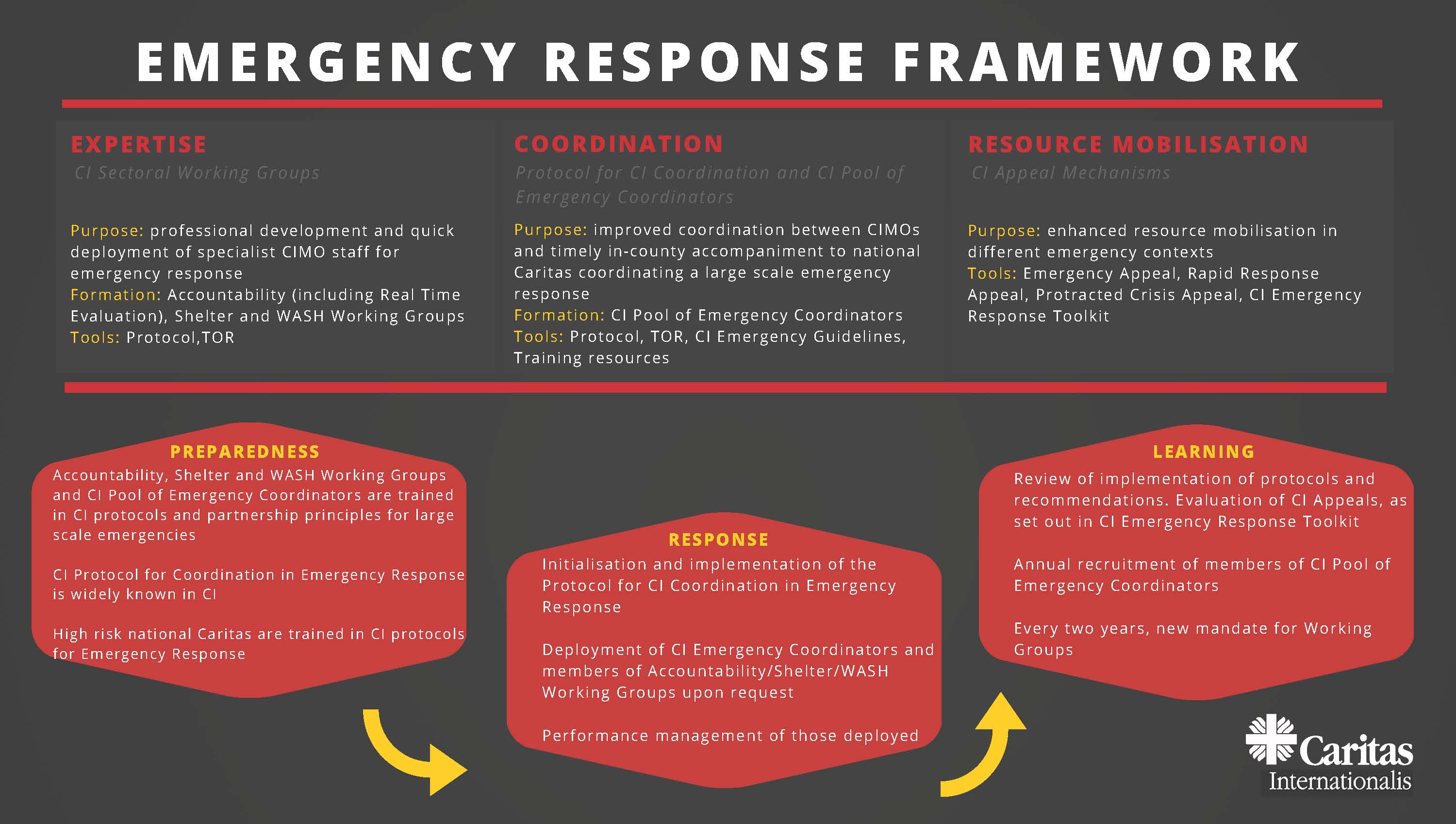 [Speaker Notes: Il quadro strategico per la risposta all’emergenza (Emergency Response Framework) riassume i principali meccanismi e protocolli a disposizione ed il loro ruolo nel quadro di un’emergenza su larga scala 

I tre pilastri del quadro strategico e cio che consente una risposta umanitaria adeguata, rapida ed efficace sono la competenza, il coordinamento e la mobilitazione delle risorse.  

Inoltre, i protocolli coprono tutte le fasi della risposta all’emergenza: la preparazione, la risposta e l’apprendimento]
Tre nuovi protocolli:
Protocollo di CI per il coordinamento di una risposta alle emergenze: Il protocollo definisce le azioni intraprese dal Segretariato Generale, dalle Regioni, dalle Caritas nazionali e dai membri di Caritas Internationalis

Protocollo per la base di coordinatori  di Caritas Internationalis per la Risposta all’emergenza e relativi  TdR : Risponde all’esigenza di personale qualificato da dispiegare tempestivamente per offrire supporto alla Caritas colpita dall’emergenza 

Protocollo per i gruppi settoriali di CI e TdR per i presidenti dei gruppi settoriali:  Tre gruppi di lavoro settoriali (Shelter, WASH e responsabilità verso i beneficiari /accountability) sono stati creati al fine di promuovere un approccio unificato  per lo sviluppo di competenze tecniche ed il dispiegamento di personale qualificato durante un’emergenza
Quando si attiva il protocollo?
Quando è necessario allargare rapidamente un programma di risposta all’emergenza e assicurare che ci siano risorse adeguate per rispondere alle esigenze di una crisi umanitaria acuta
Quando la situazione umanitaria supera le capacità della Caritas nazionale 
Quando è richiesta una risposta da più membri Caritas 
Quando è necessario dispiegare forze di pronto intervento in maniera coordinata per sostenere la Caritas colpita dall’emergenza a rispondere rapidamente e adeguatamente alla crisi umanitaria
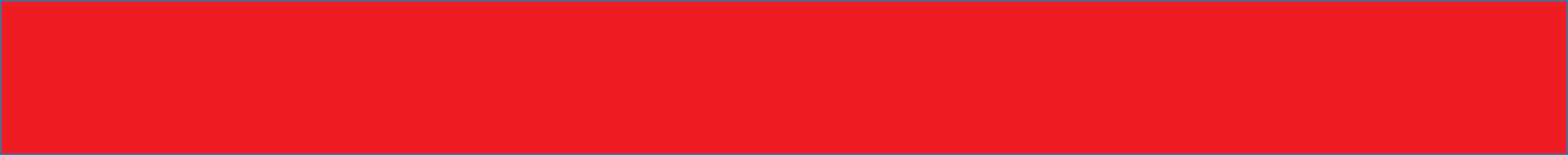 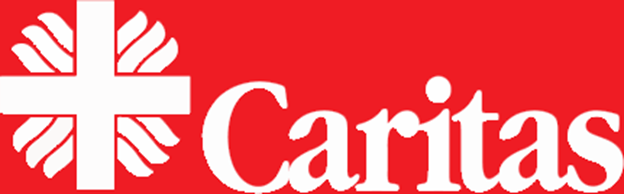 [Speaker Notes: Il protocollo può essere attivato su richiesta di un membro della Confederazione, della Regione o del dipartimento umanitario di CI. Il coordinatore sarà dispiegato a 72 ore dall’attivazione del protocollo.]
Altri meccanismi di supporto  e di coordinamento di Caritas Internationalis
Facilitating Partner
ERST-Emergency Response Support Team
STEP –Solidarity Team for Emergency Partnership 
Country Forum
Country Working Group
Partners Meeting
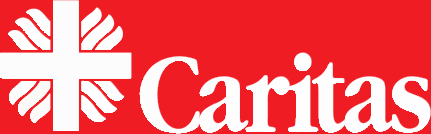 [Speaker Notes: La Caritas nazionale è il decisore principale, sostenuto dagli altri membri di CI, dalle regioni e dal dipartimento umanitario. Le regioni e il dipartimento umanitario del segretariato generale collaborano per supportare la Caritas nazionale. Il dipartimento umanitario gestisce i meccanismi di supporto.]
Mobilitazione delle risorse
3 Strumenti principali: 

Rapid Response-RR (Risposta Rapida)
Emergency Appeal- EA (Appello di Emergenza)
Protracted Crisis Appeal- PCA (Appello per una crisi prolungata)
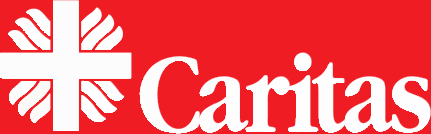